Cellular Automata
Lattice Boltzmann Modeling
Sources
Material in this lecture comes from, “Handbook of Natural Computing,” Editors Grzegorz Rosenberg, Thomas Back and Joost N. Kok, Springer 2014.
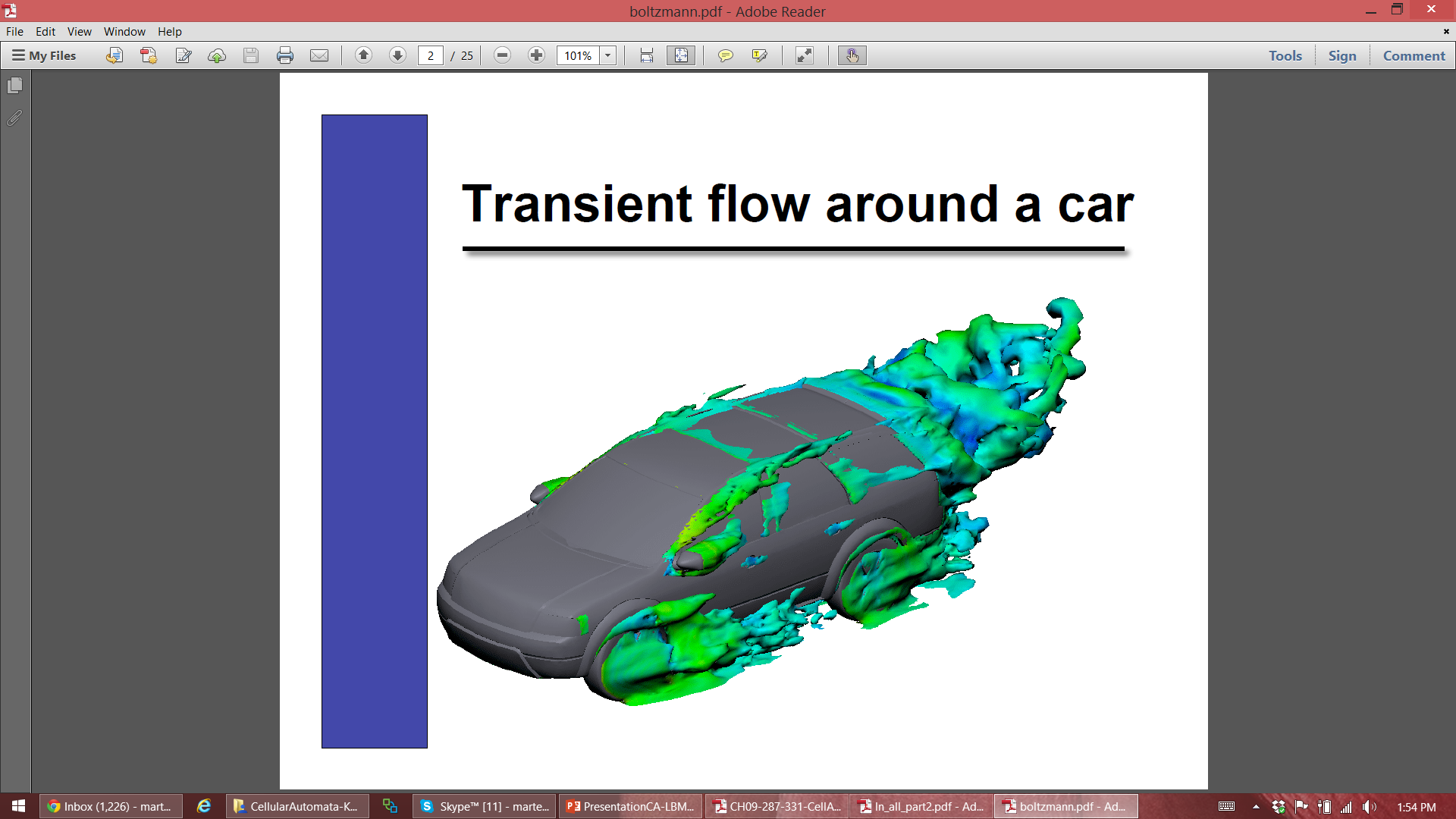 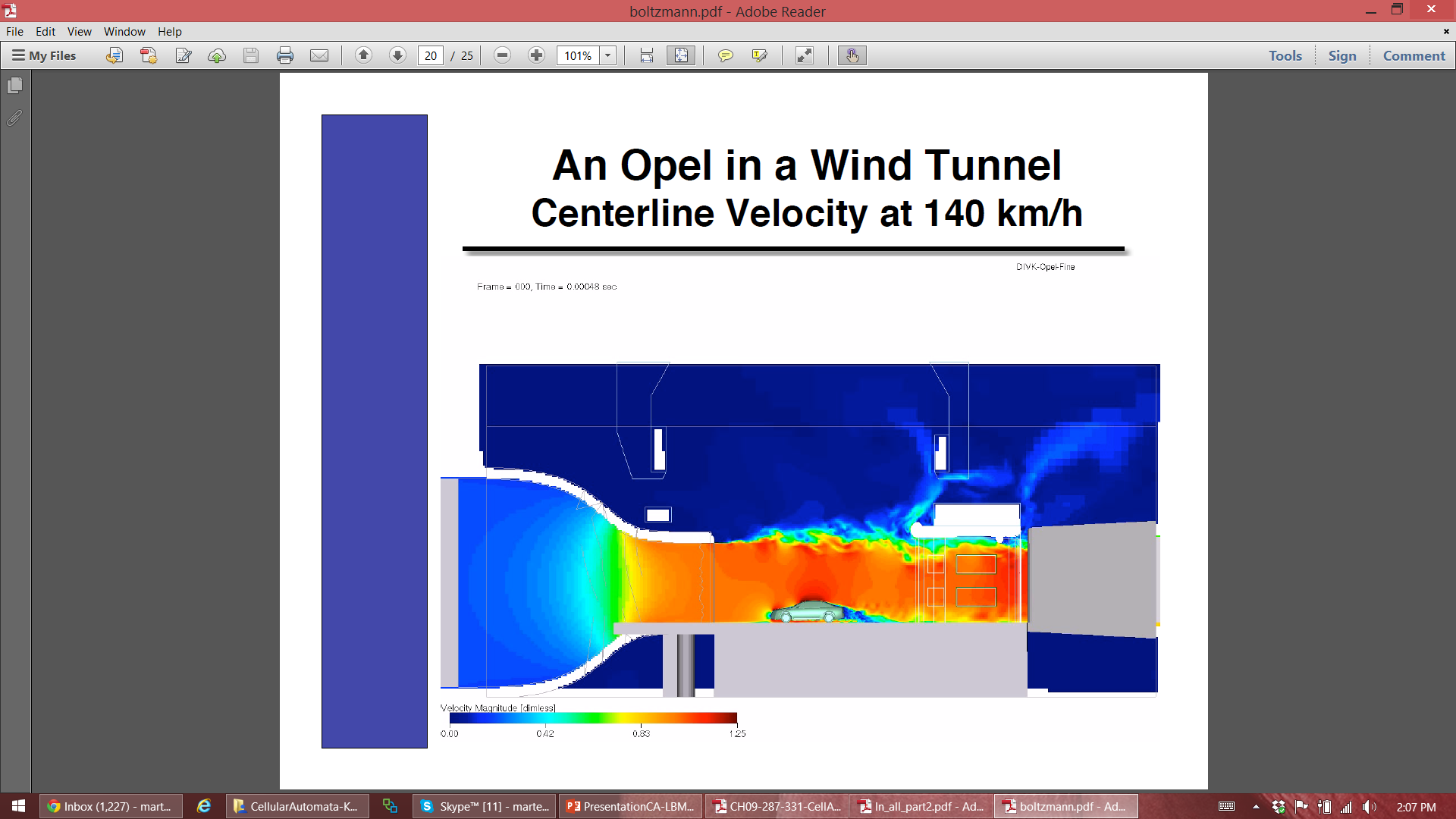 CA: Can be thought of as a mathematical abstraction of the physical world, where
Time is discrete
Space is made of cells
Lattice
States are numerical values of spatiotemporal physical quantities
Finite number of discrete values


Lattice-Boltzmann method (~1990s) allows real valued quantities
CA: not a space-time discretization of a PDE

CA: implements behavioral rules that mimic physical interaction (a mesoscopic model) 

Statistical physics teaches that macroscopic behavior depends very little on the details of microscopic interaction

Use right conservation laws + symmetries
Simple microscopic rules 
fictitious system 
(magically) models real macroscopic behavior 

CA: phenomenon  computer model
PDF: phenomenon  PDF  discretization  computer solution using numerical algorithms
Property CAs: simple local rules  global behavior obeying new laws

Proof: Langton’s Ant
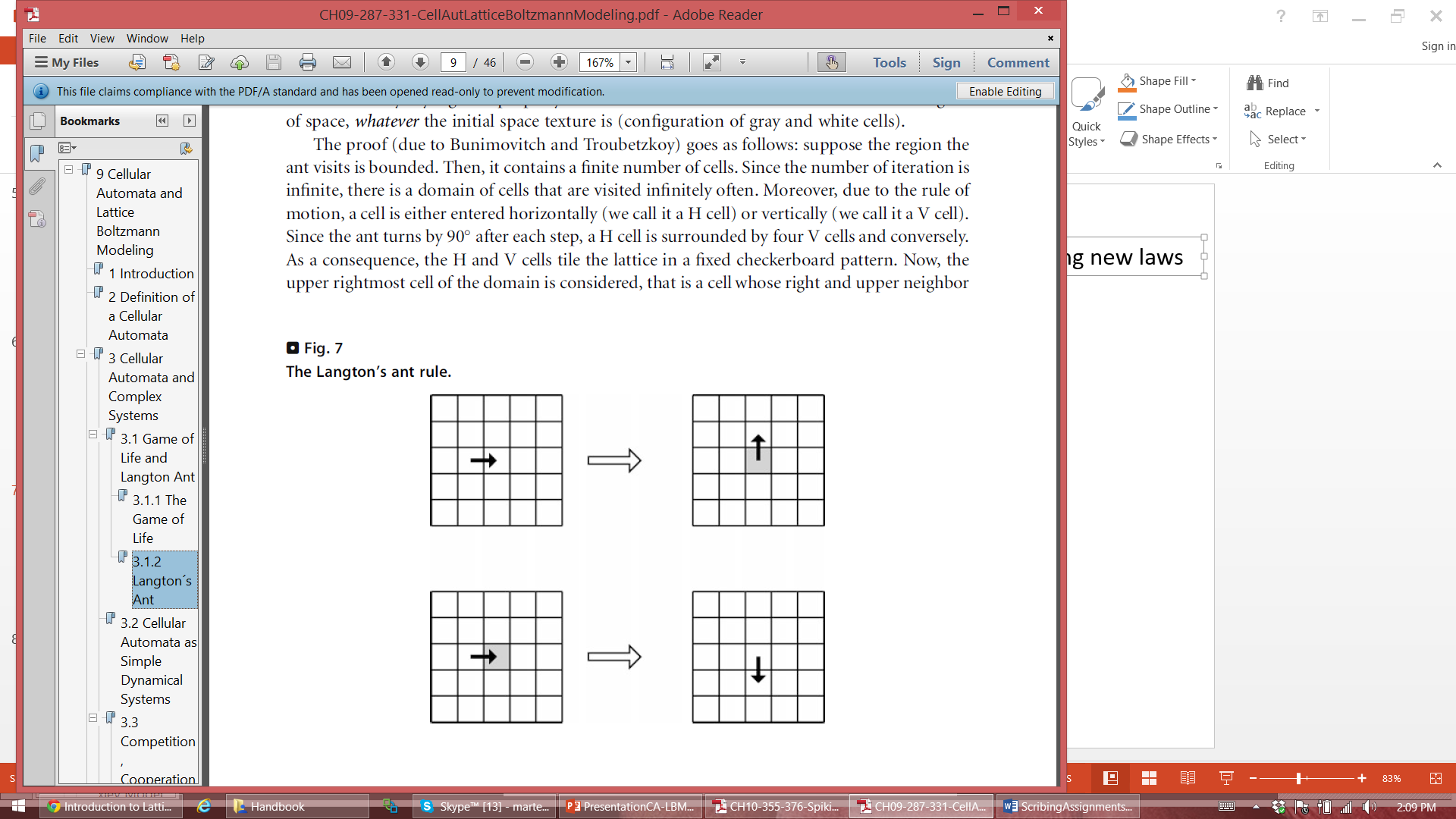 Global Law: 
Ant always visits an unbounded region, i.e., the ant goes to infinity

Proof by contradiction:
Suppose the contrary
I.e., the ant remains inside a finite region
Fact: There are an infinite number of iterations
1+2 implies: There exists a finite domain D in which the ant visits each cell an infinite number of times
There exists a cell in D such that it has no upper and right neighbor in D
There exists an integer N such that from iteration N onwards
The upper neighbor of the cell is never visited
The right neighbor of the cell is never visited
The cell itself is visited an infinite number of times
From the local rule (Fig. 7): For a given cell, either [it is never entered horizontally] or [it is never entered vertically]
V-cells (with vertical entrance) and H-cells (with horizontal entrance) form a checker board
Case: H-cell:
The ant enters the cell horizontally
Since it cannot enter from the right, it must enter from the left
The ant exits the cell vertically
Since it cannot exit from the top, it must exit from the bottom
Therefore, the cell must be gray upon entering
Hence, the cell must be white upon exiting, and can therefore never be entered again (because the cell is not anymore gray)
Contradiction
Case: V-cell:
The ant enters the cell vertically
Since it cannot enter from the top, it must enter from the bottom
The ant exits the cell horizontally
Since it cannot exit from the right, it must exit from the left
Therefore, the cell must be white upon entering
Hence, the cell must be gray upon exiting, and can therefore never be entered again (because the cell is not anymore white)
Contradiction
The very first assumption is wrong: 
We conclude that the ant visits an unbounded region (global law)
Based on symmetry properties of the local rule
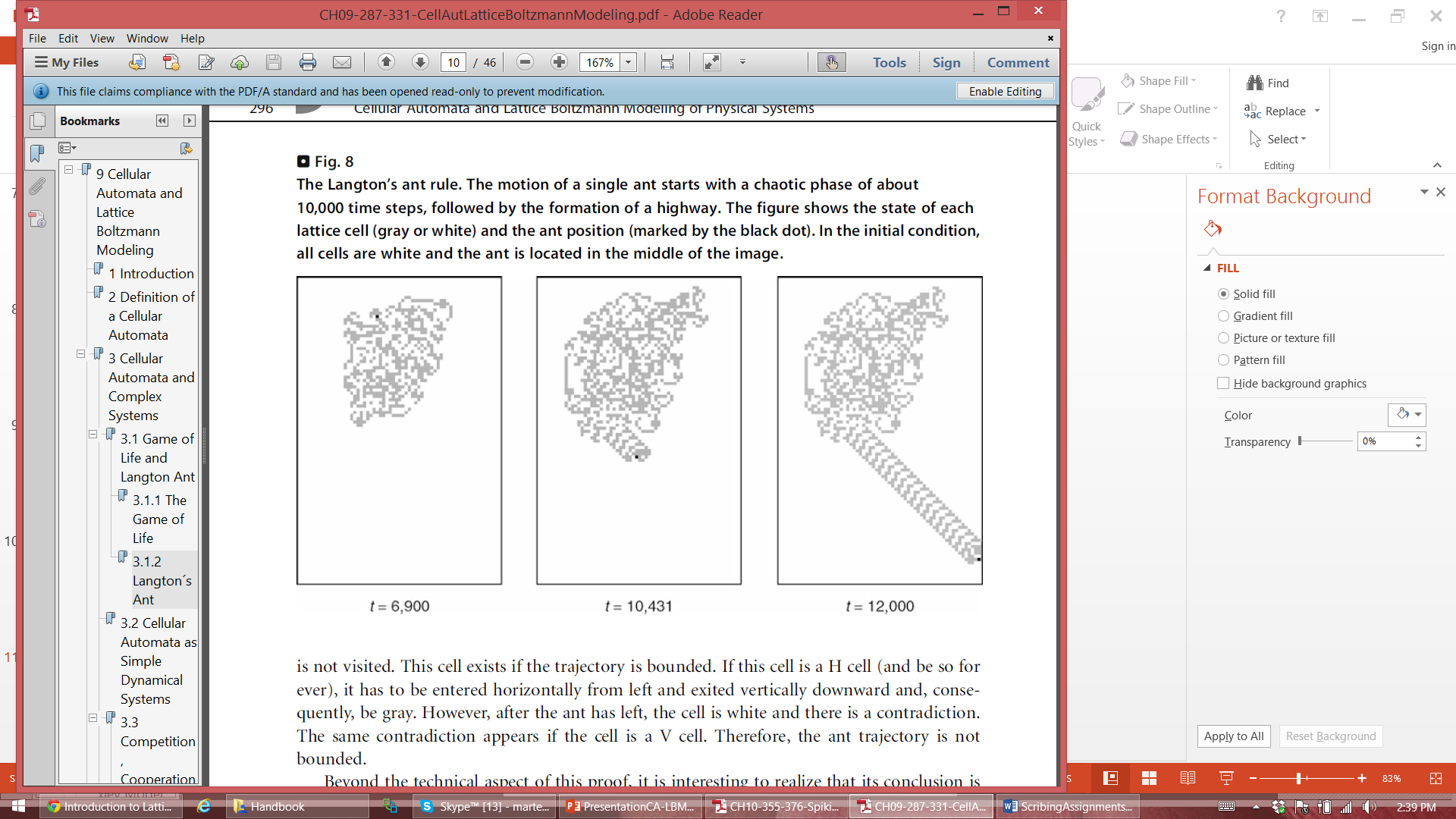 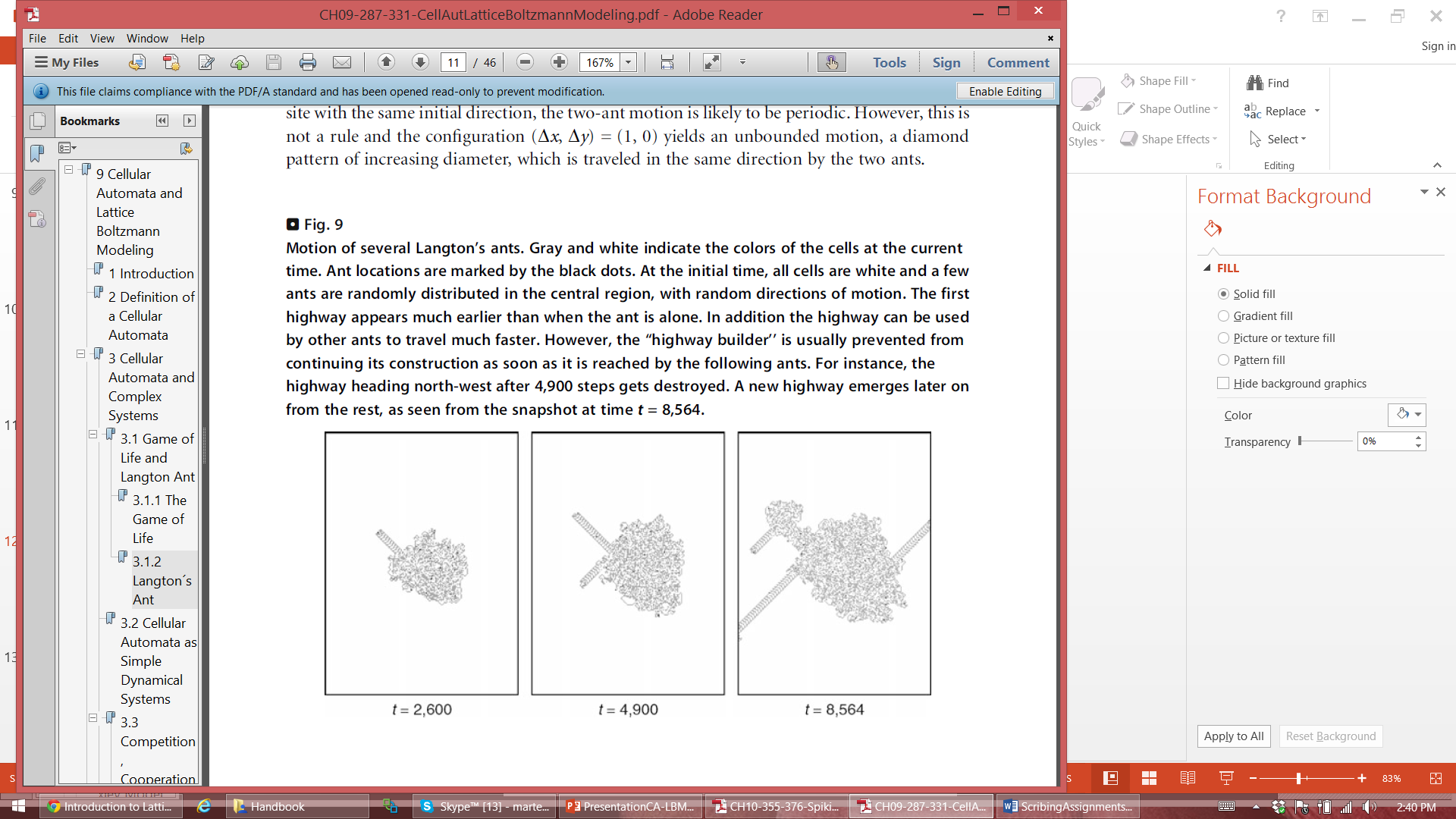 Cooperation Models:
Sum			: 0 1 2 3 4 5 6 7 8 9
Majority rule		: 0 0 0 0 0 1 1 1 1 1
Twisted majority rule	: 0 0 0 0 1 0 1 1 1 1
Can you decide whether the initial density of cells in state 1 is <1/2? 
NO!
It describes the interface motion between two phases:
Velocity of the interface ~ its curvature (as in physics)
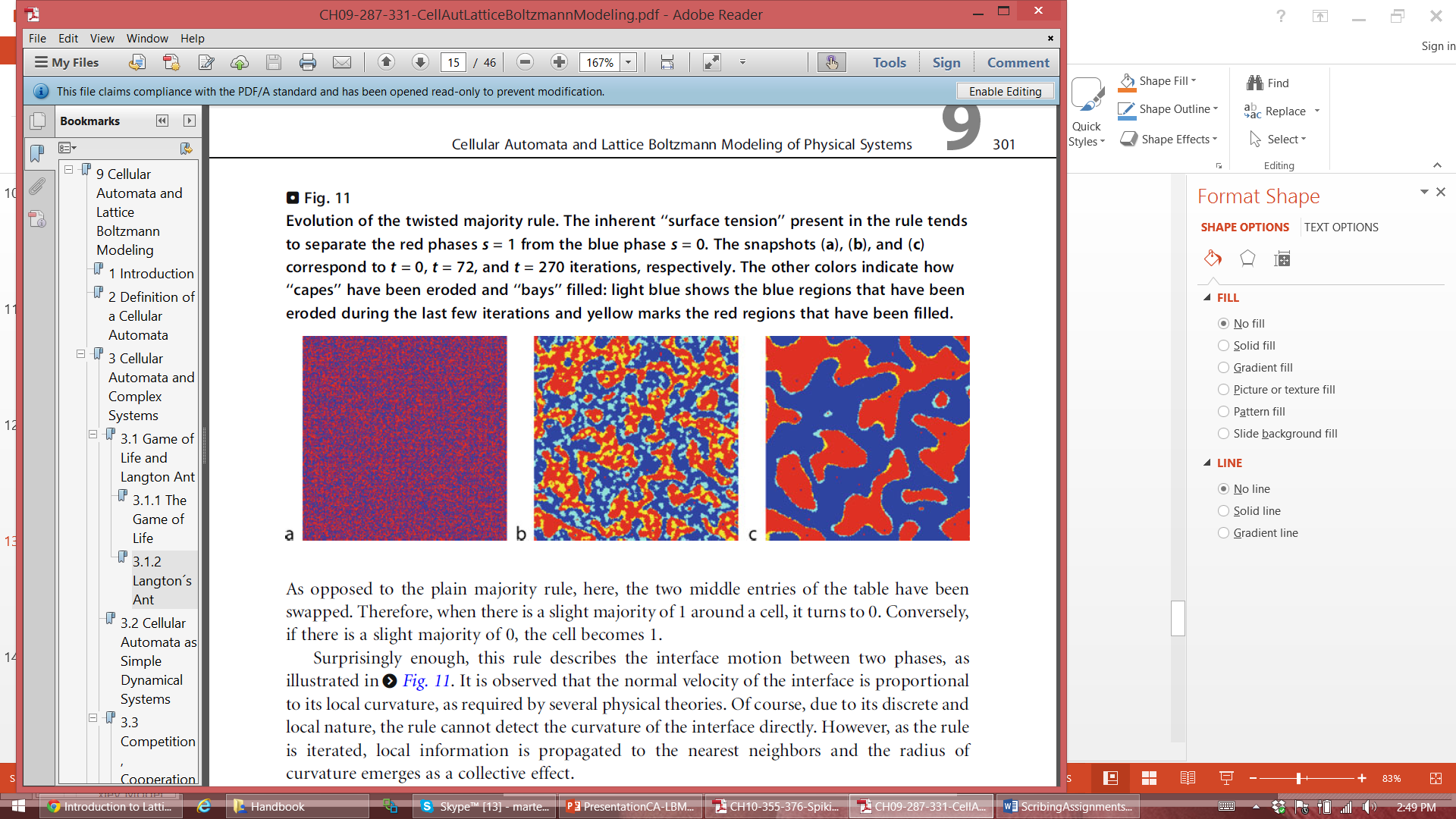 Competitive Models:
Cells compete for some resources at the expense of their nearest neighbors
No two winner cells can be neighbors
A losing cell must have >= one winning cell as neighbor

How can we explain cell differentiation? Since at the beginning (when we start as a clump of cells) we are equivalent!
Differentiation occurs when a cell reaches a level of S >= threshold

S=0 cell  S=1 cell with probability P_growth if the neighbors are all 0
S=0 cell  S=0 cell if not all neighbors are 0 [Losing cell]
S=1 cell  S=0 cell with probability P_anihil if >= 1 neighbors are 1
S=1 cell  S=1 cell if all neighbors are 0 [Winner cell]
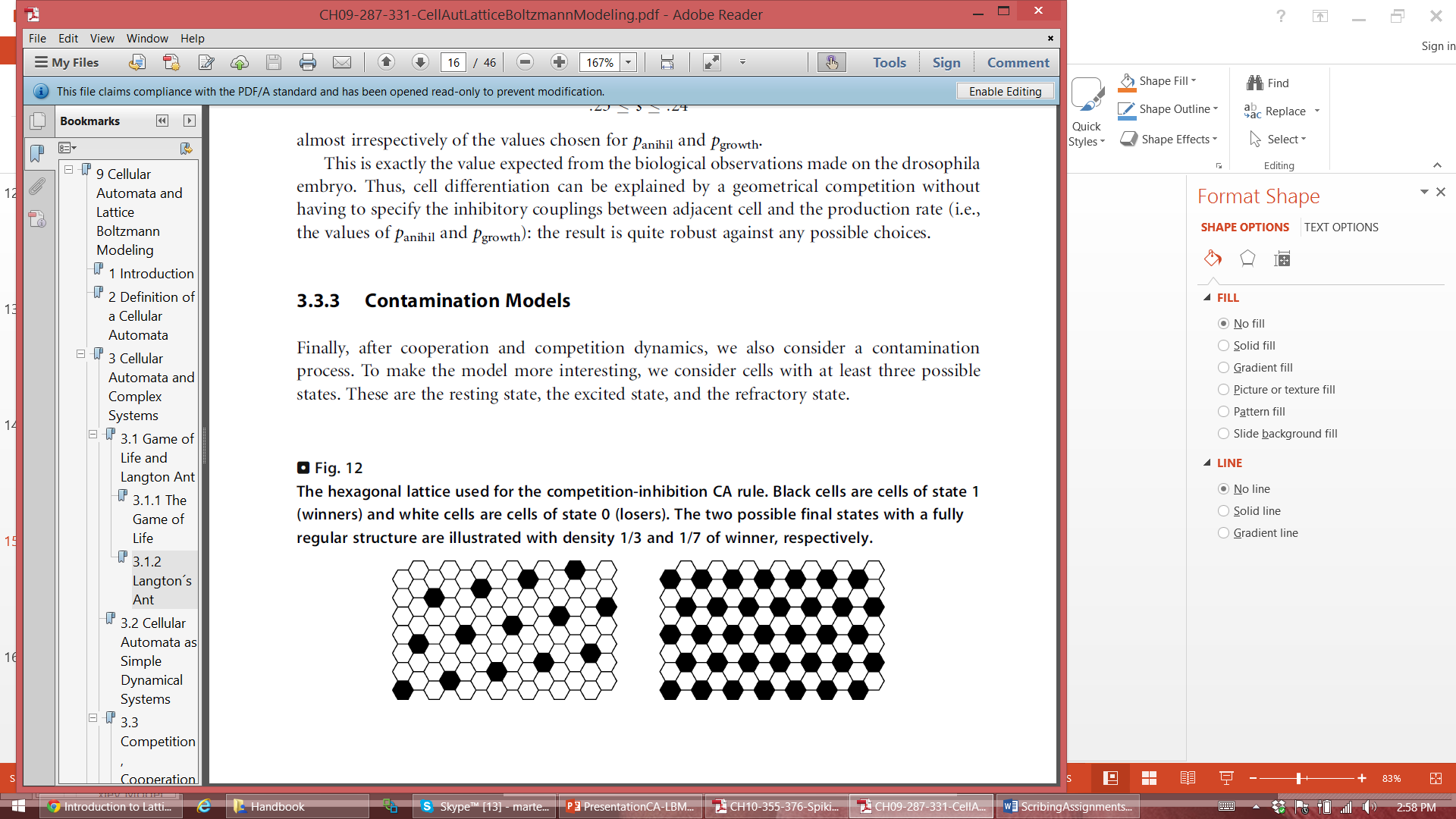 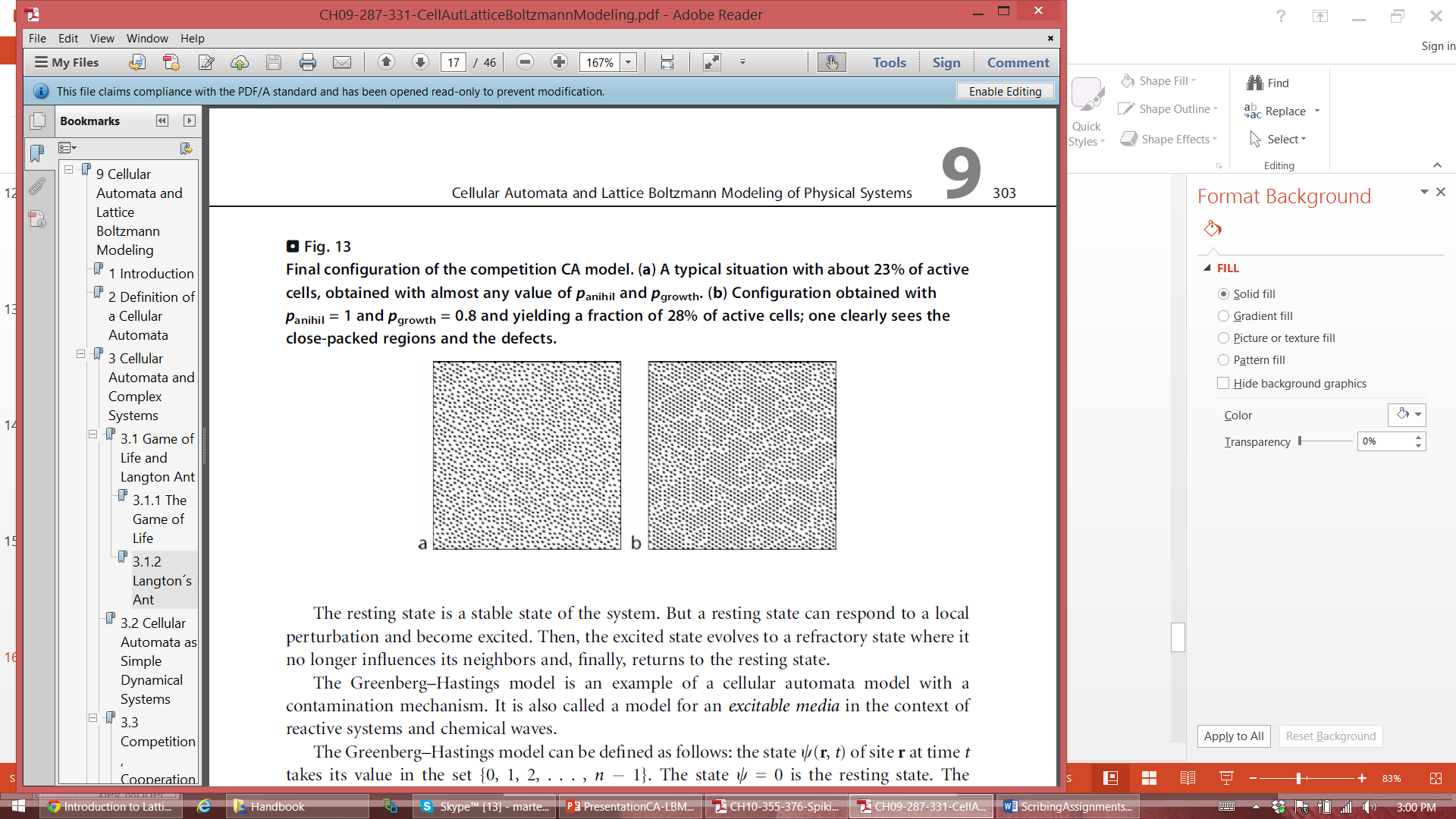 Regardless of P_growth and P_anihil the density of S=1 cells is <= 0.24 and >=0.23
Corresponds to the density of differentiating cells in the Drosophila embryo!!!!
Contamination Models:

Resting      	/    	Excited      	/        Refractory state
Local perturbation
0	      /            1, 2, 3, …, n/2	      /          n/2+1, …, n-2, n-1
If s>0 then s:=(s+1 mod n)
If s=0 then 
	if s<k exited neighbors, then s:=0
	else, s:=1
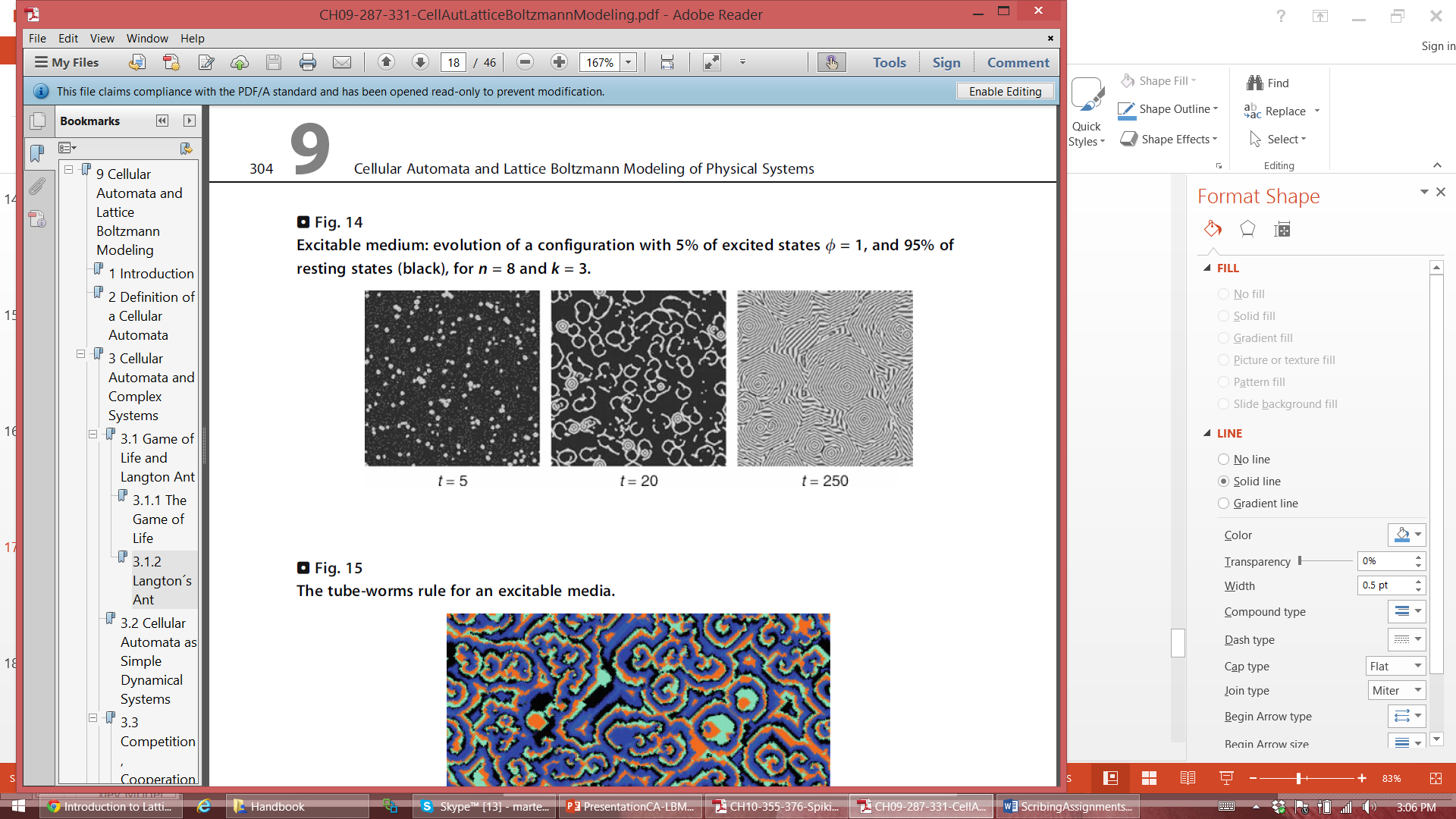 Traffic Models:
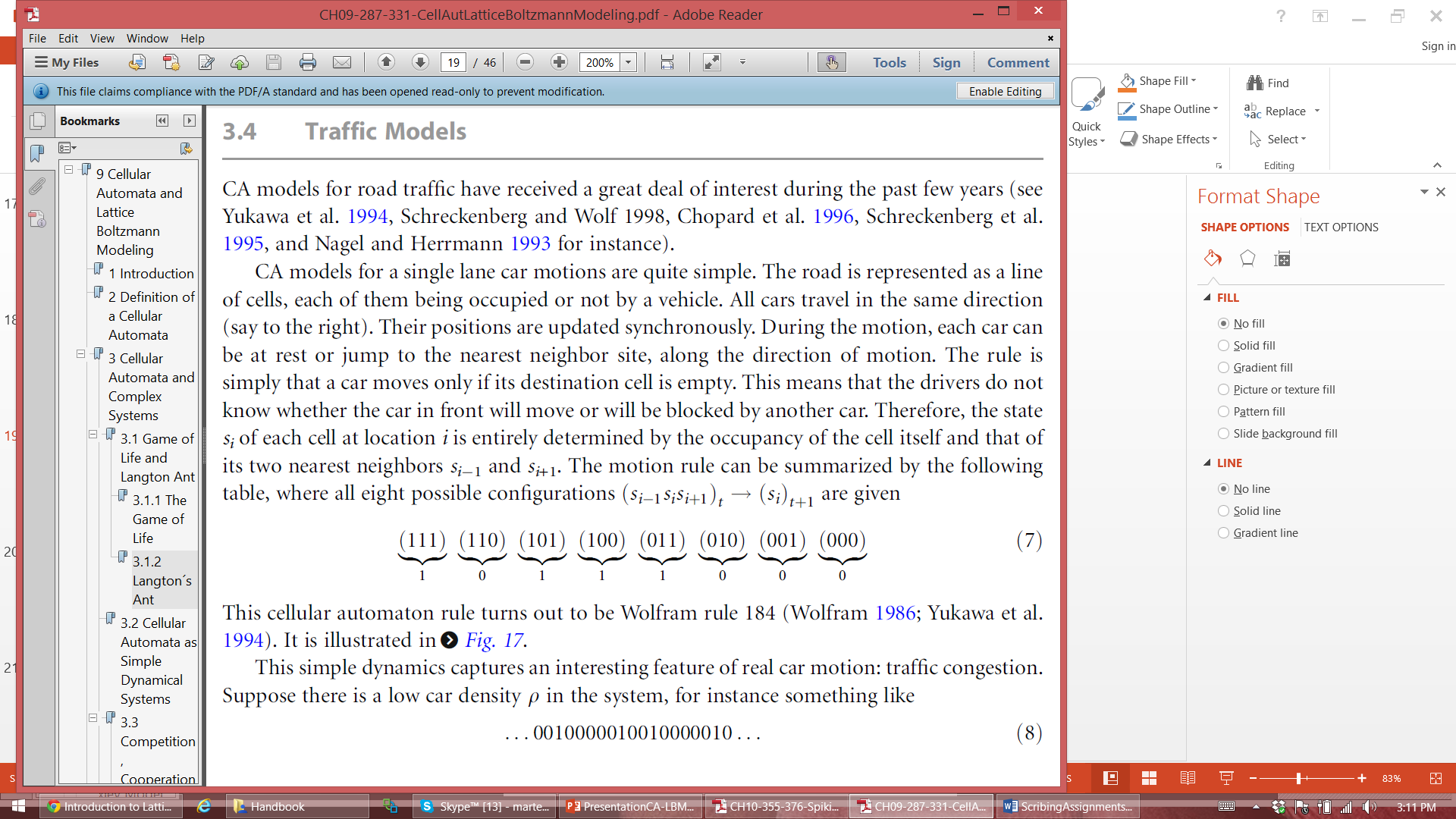 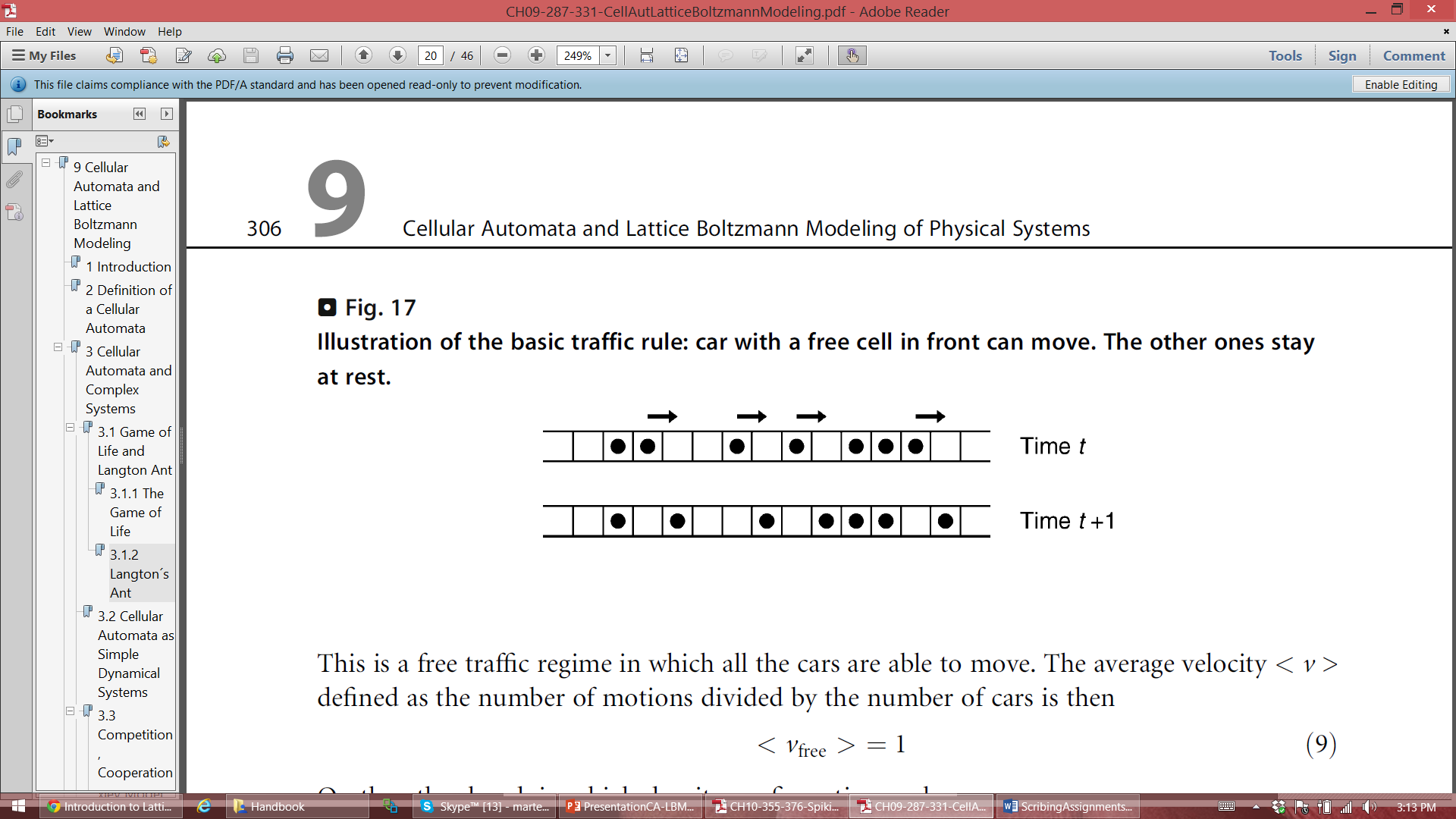 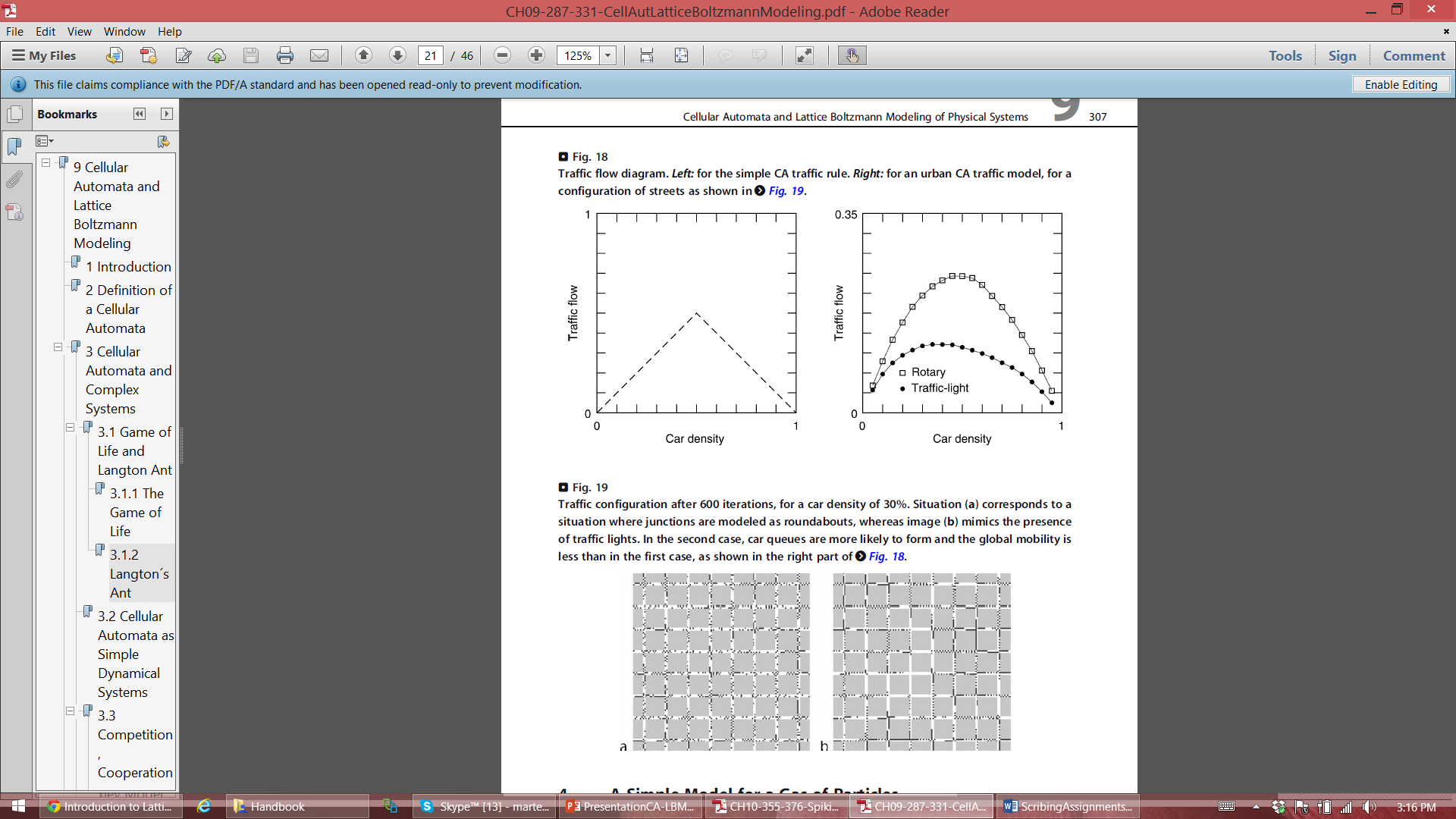 Gas of Particles:
HPP rule  molecular noise, physical behavior has many flaws
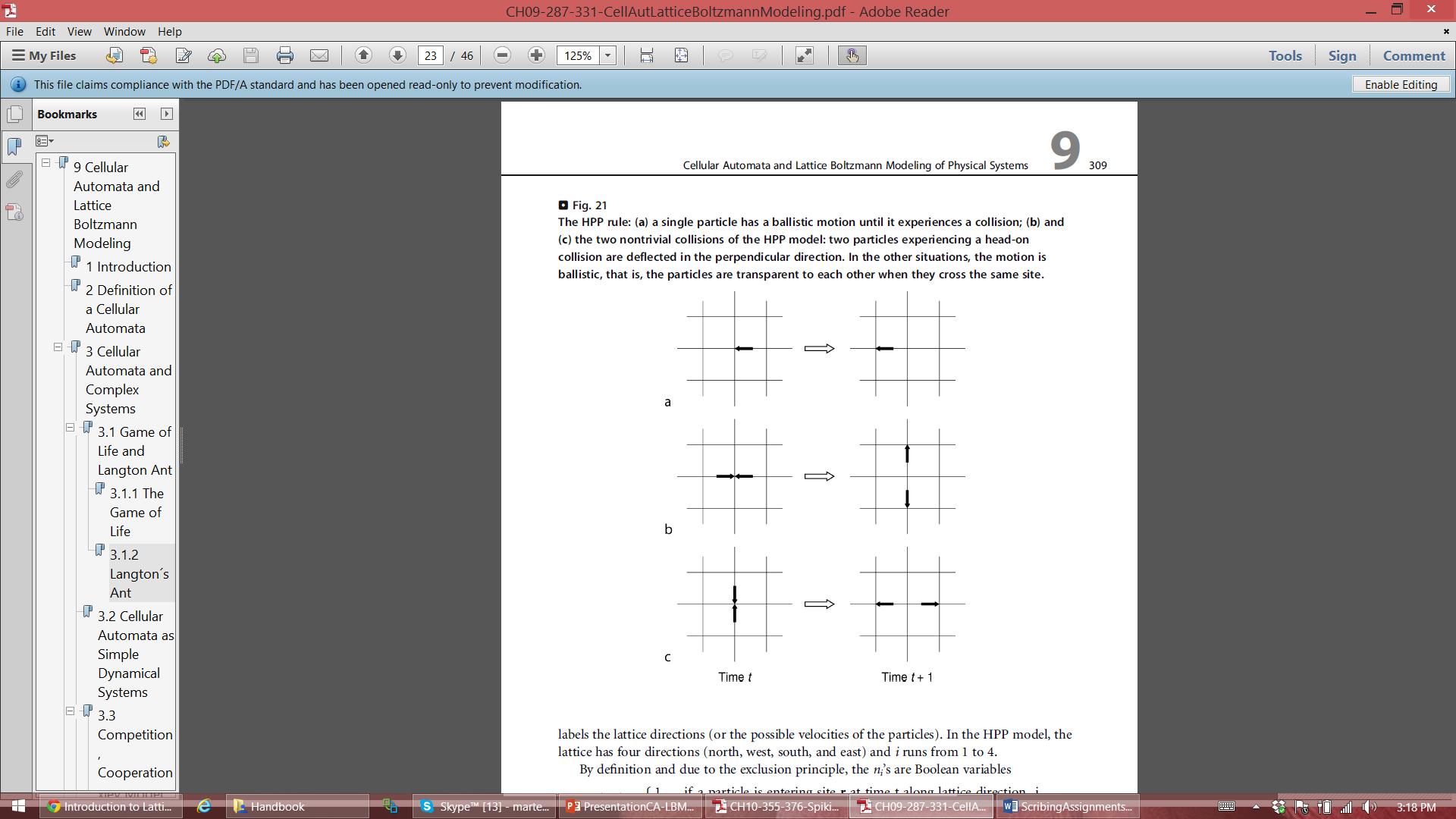 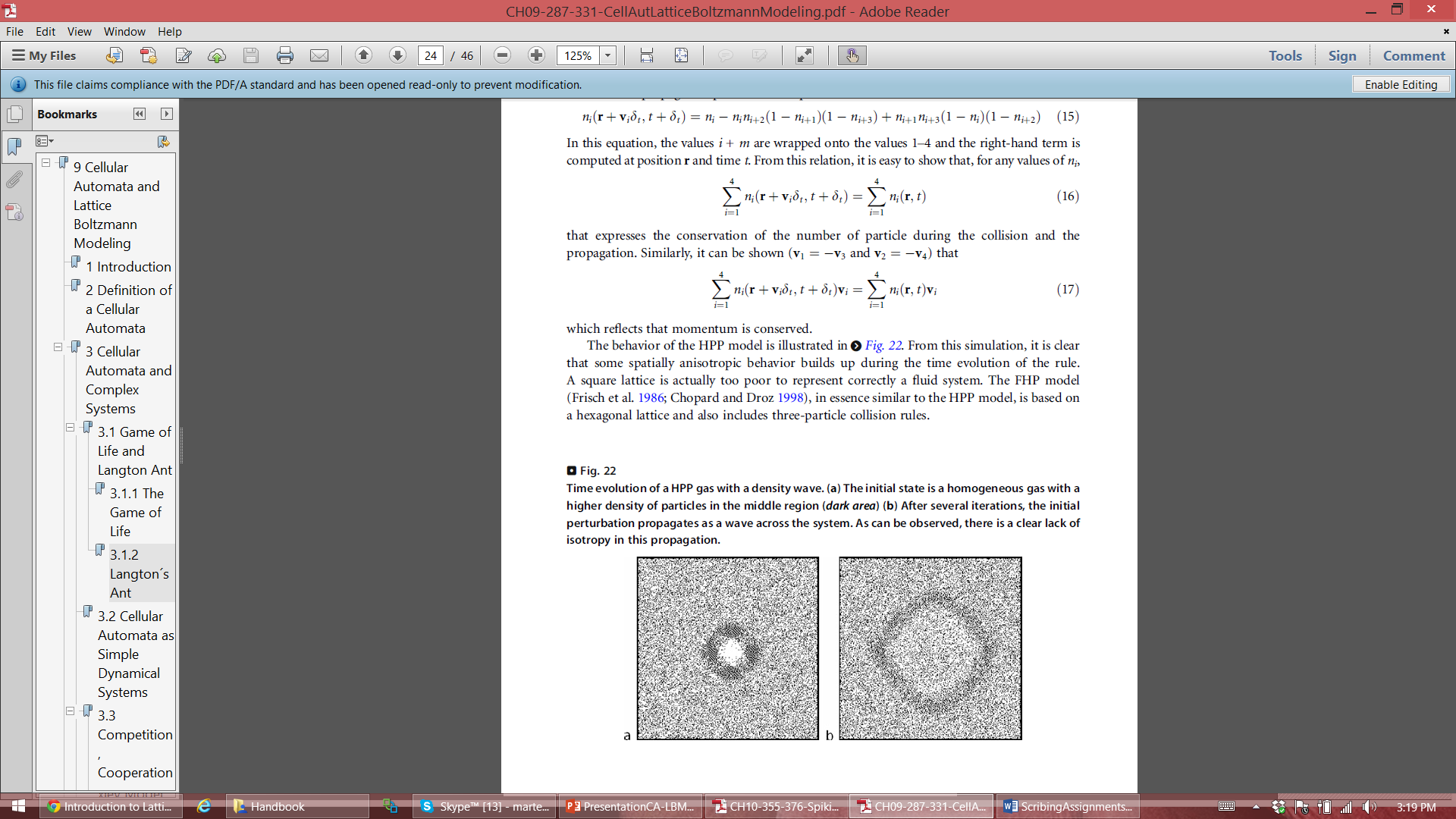 FHP model is based on HPP with a hexagonal lattice and 3-particle collision rules:
Can reproduce Navier-Stokes equations
Lattice Boltzmann Models:
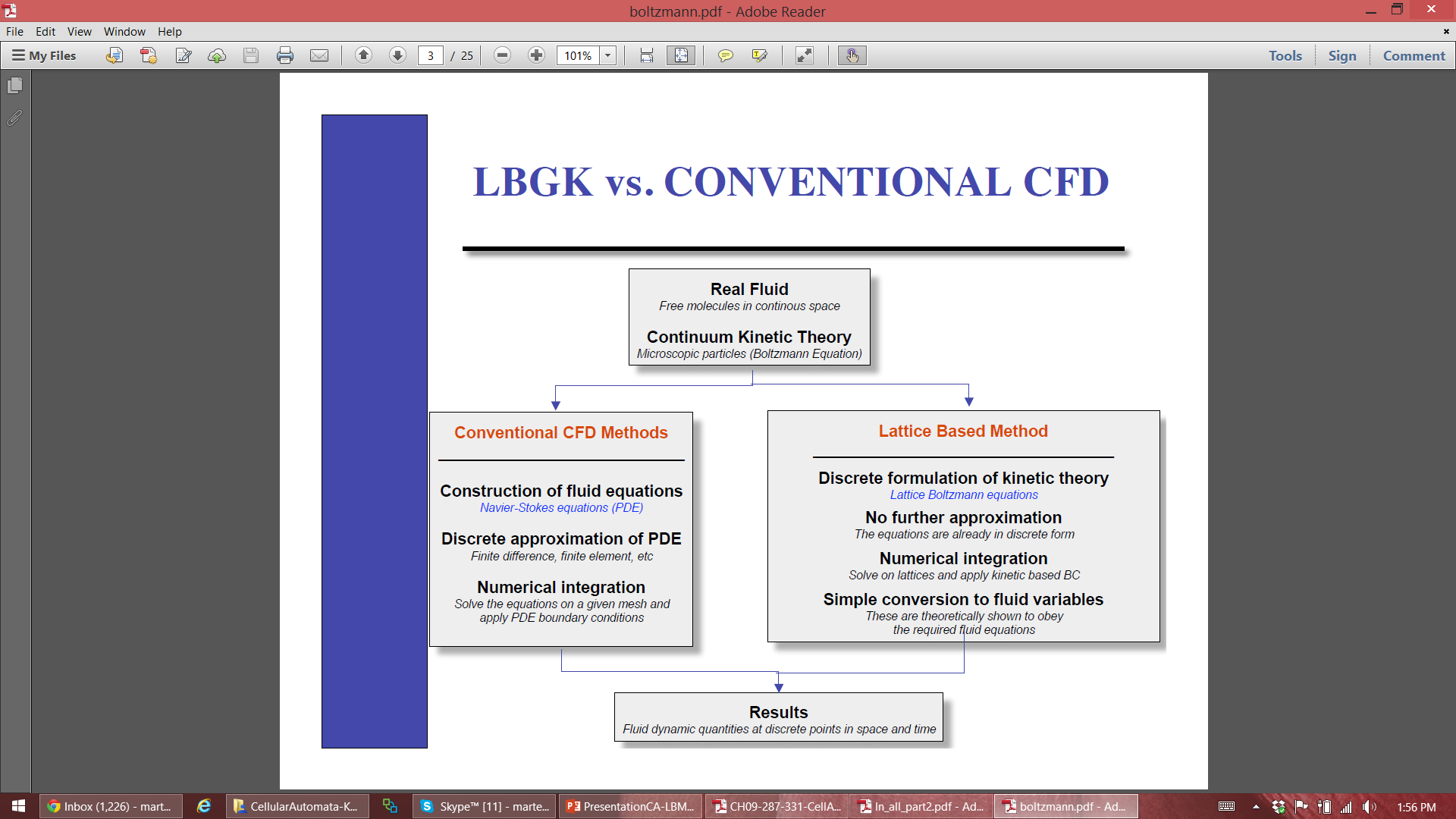 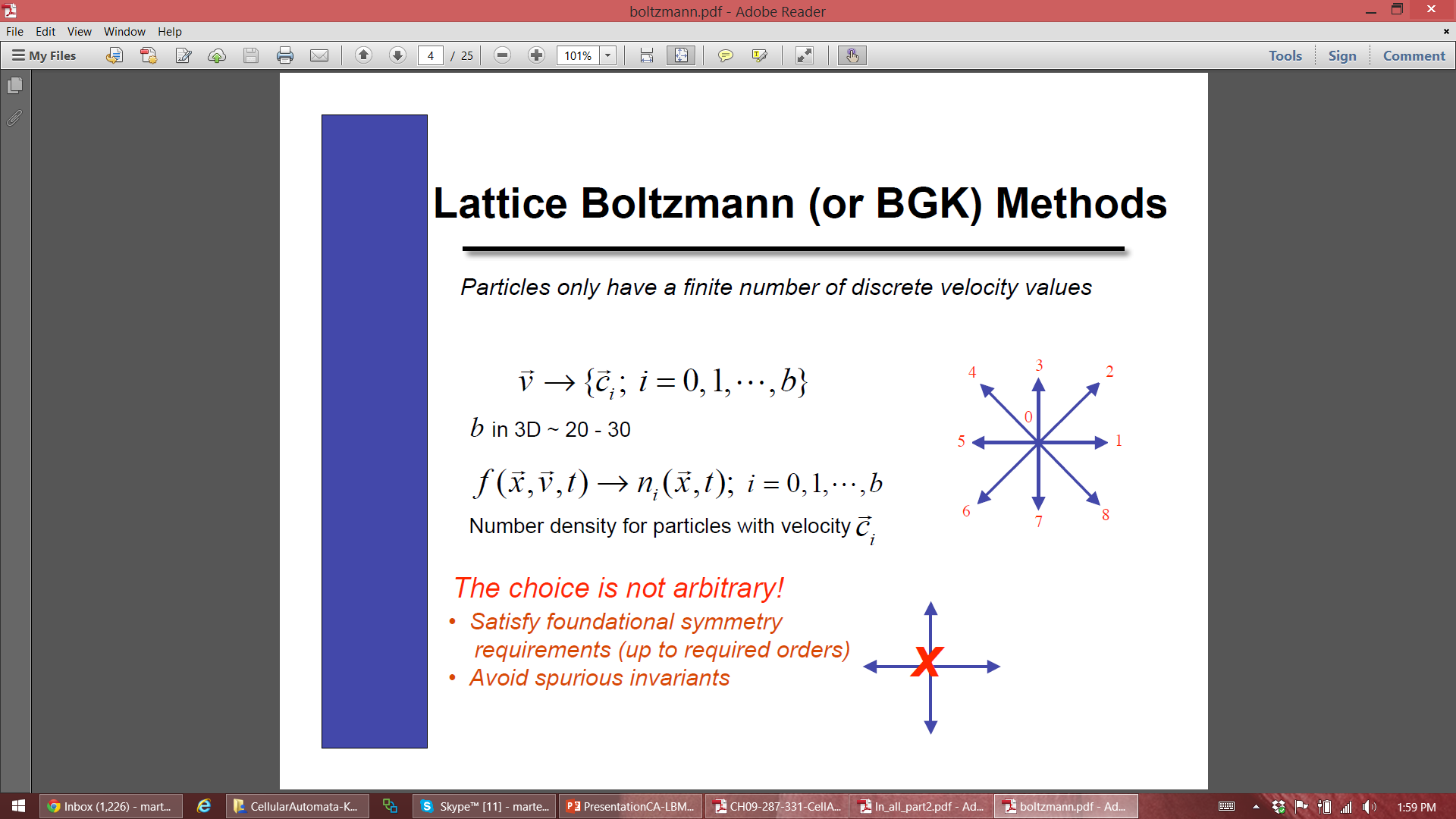 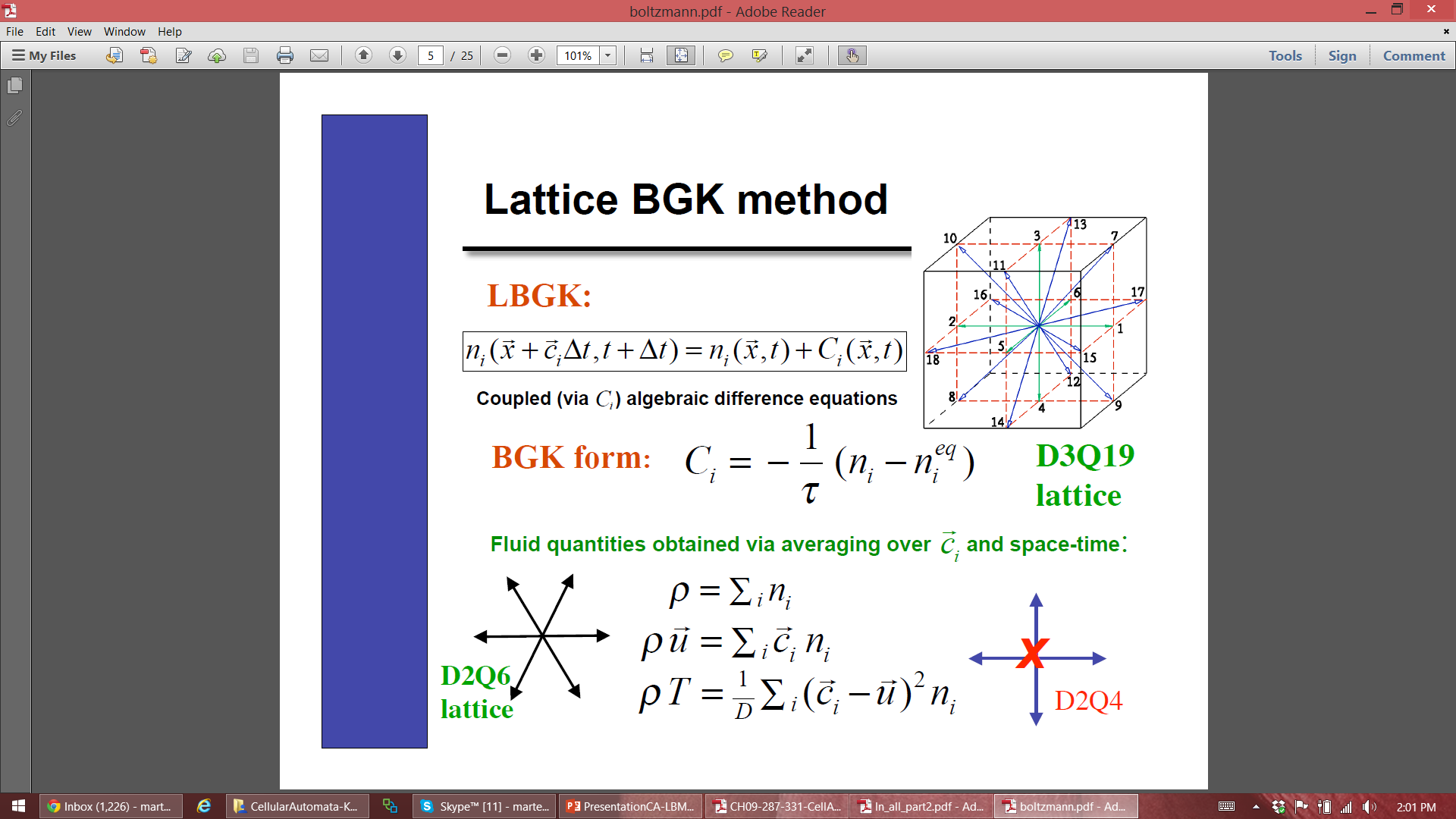 Local equilibrium distribution that one wants to model
Relaxation time
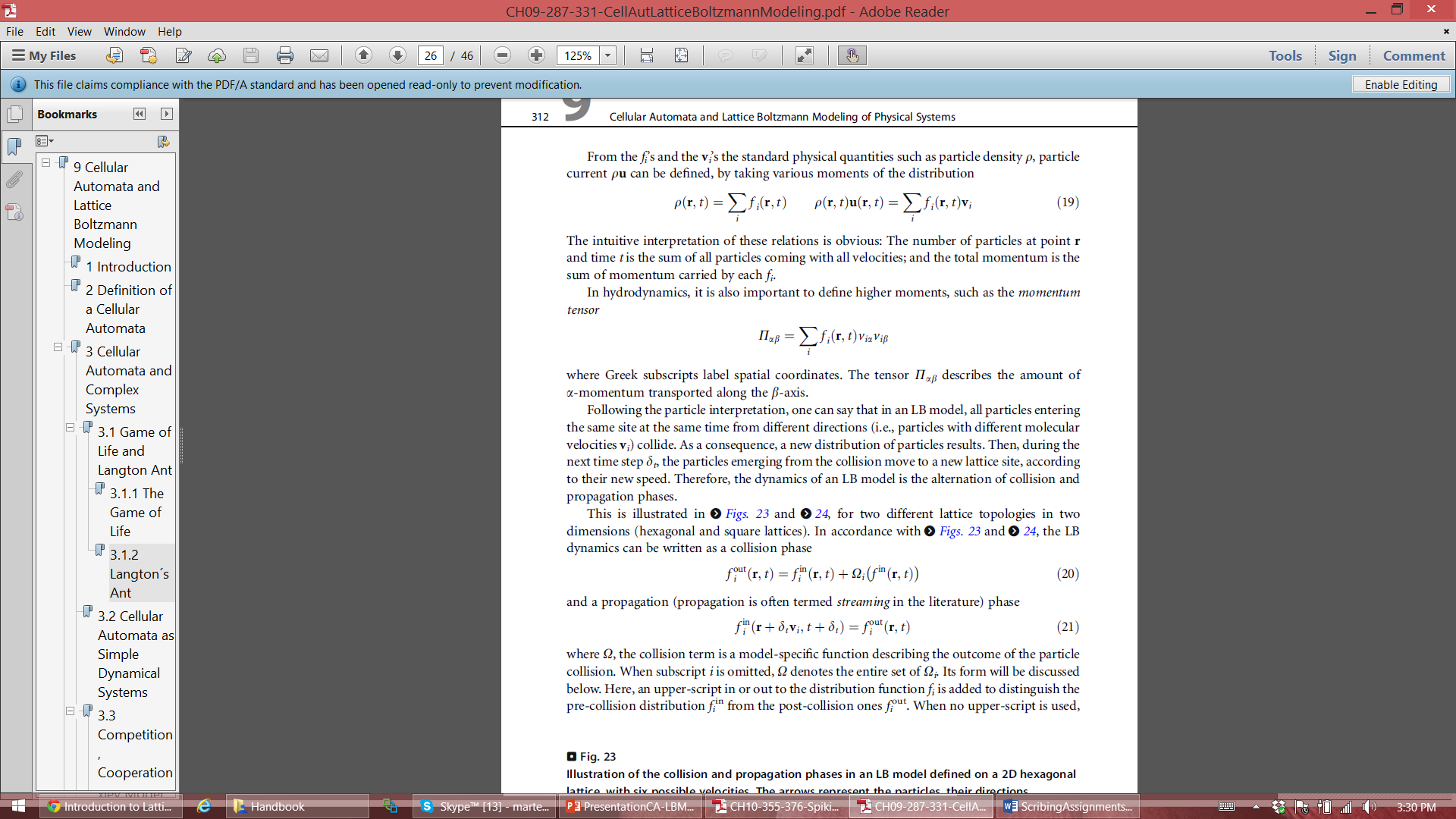 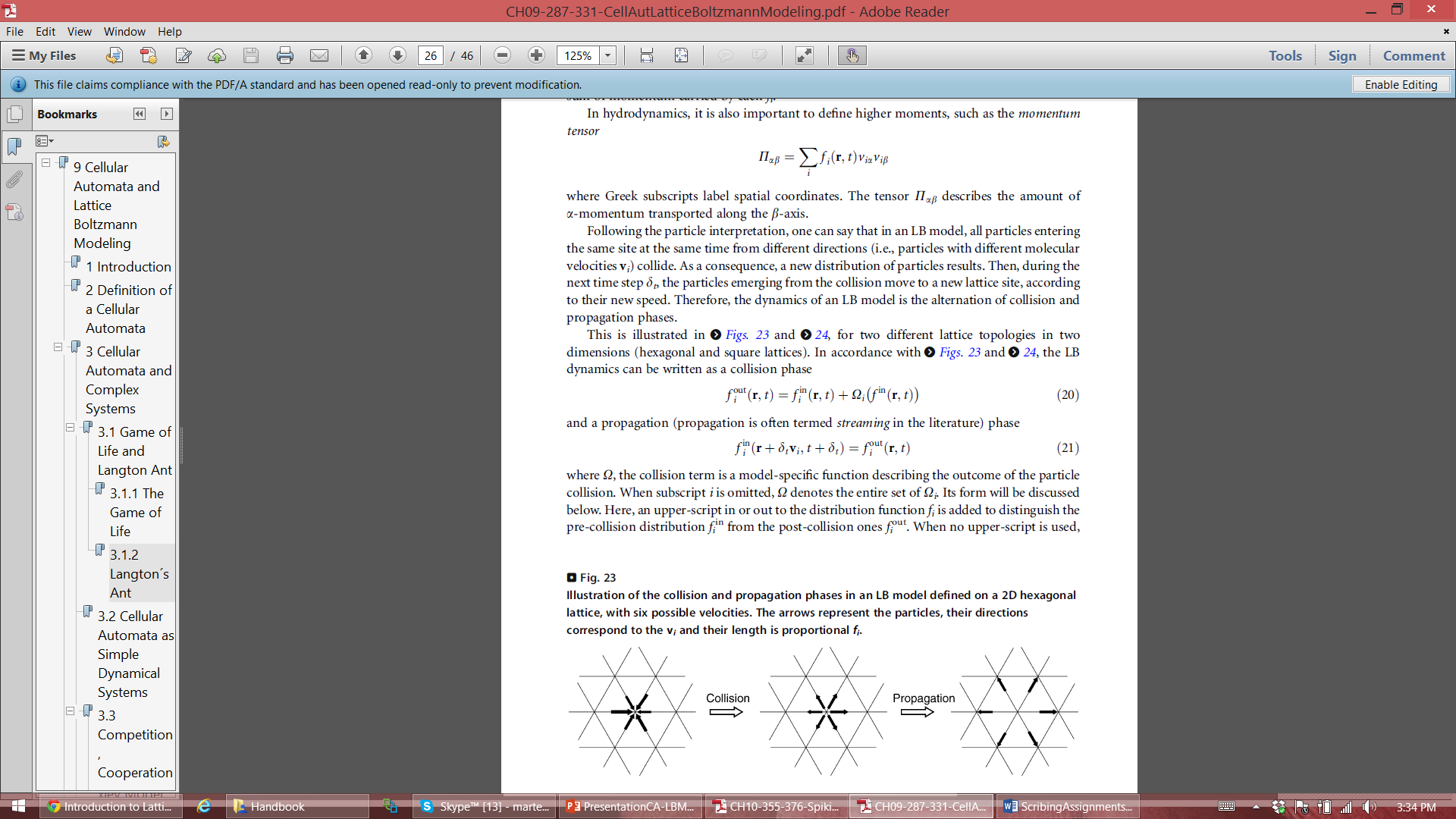 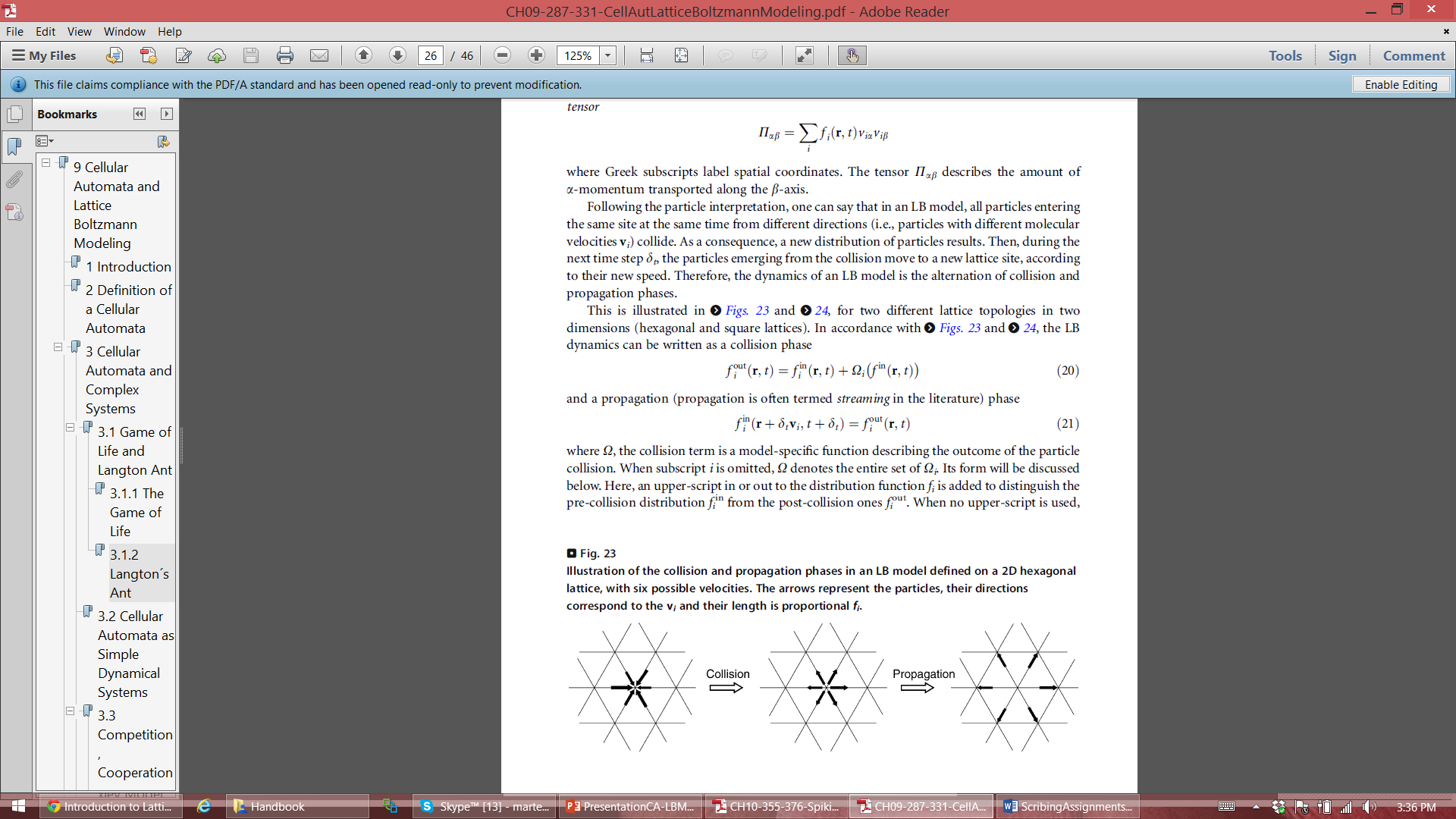 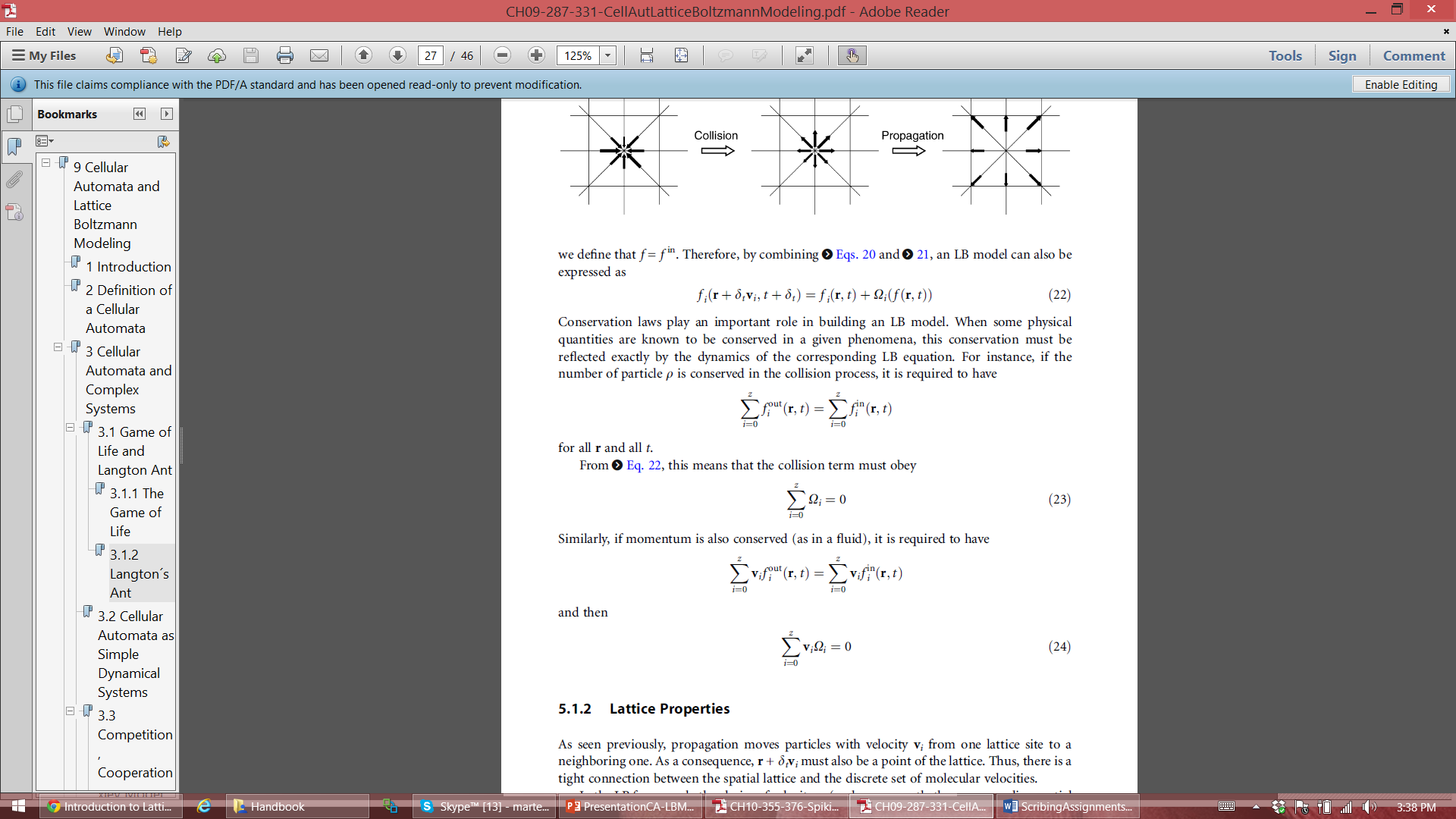 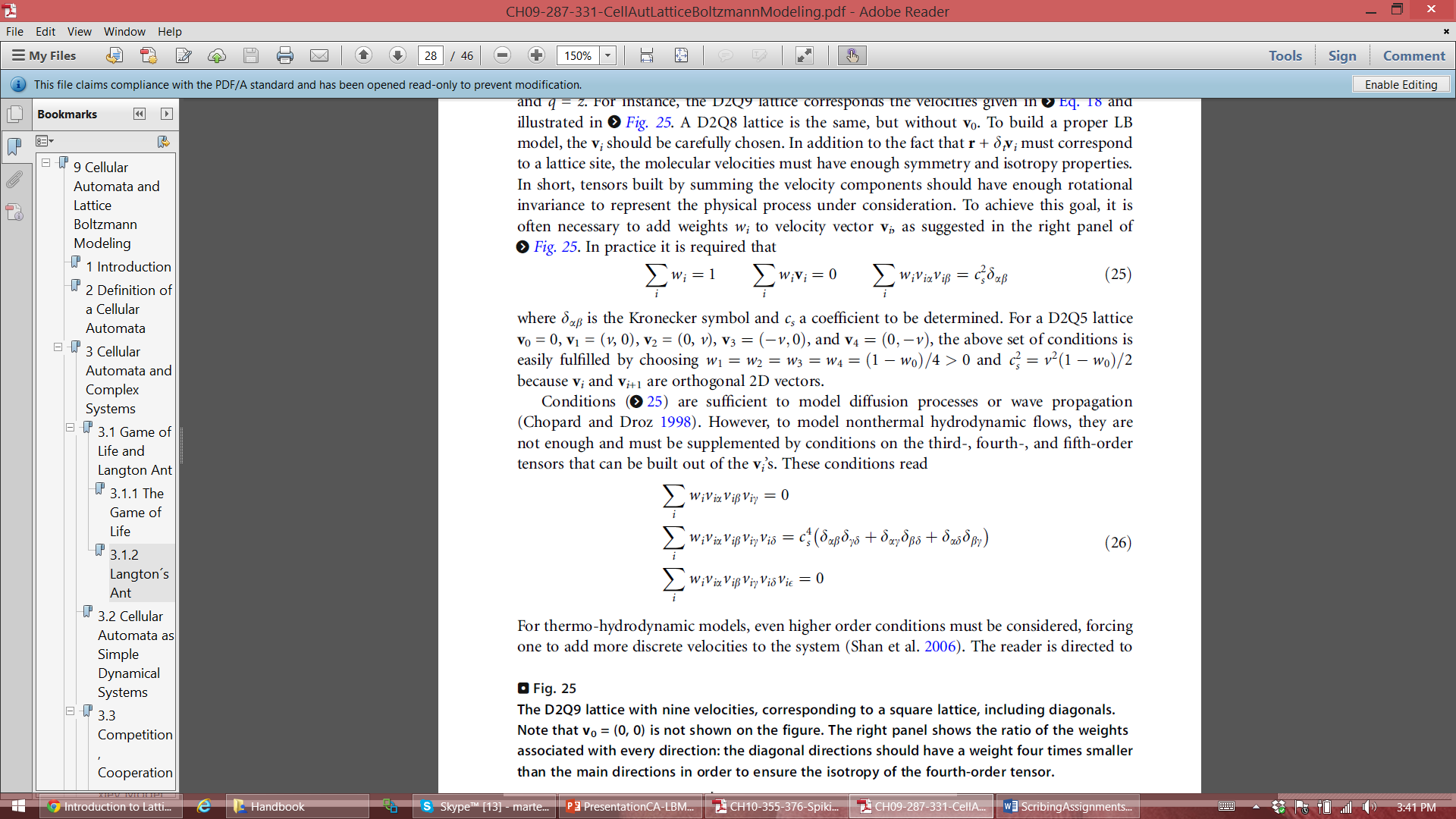 advection is a transport mechanism of a substance or conserved property by a fluid due to the fluid's bulk motion
Conventional Fluid Dynamics uses numerical methods to solve a PDE
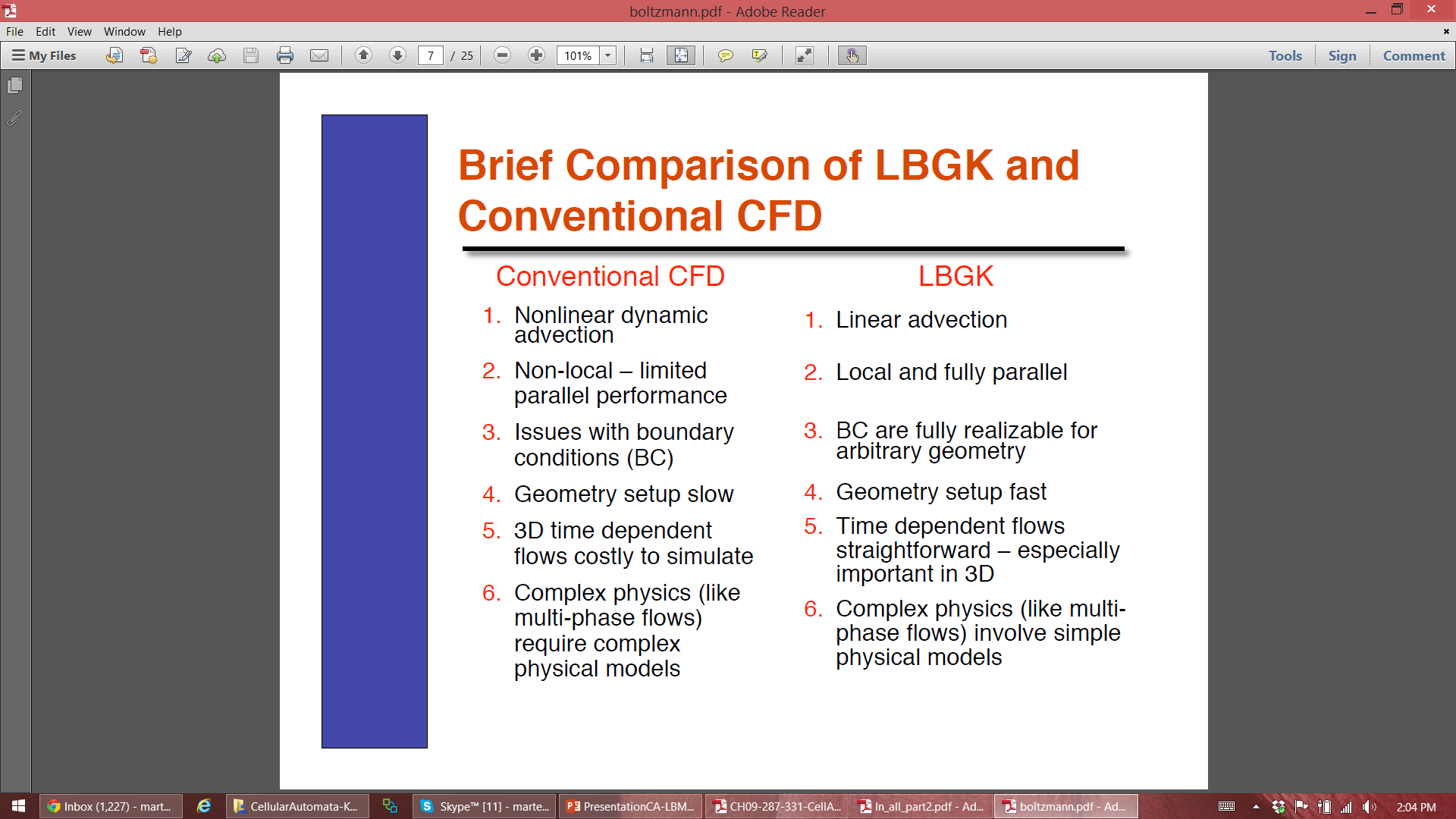 Next lecture: Neural computation, read chapter 10

This time it is up to you what to read in more detail

Is the chapter well written?
Does it clearly postulate motivating questions at the start of this introductory chapter? What questions do you want/like to see answered?
Look at the references: In what year was this handbook written? And up to what year does the chapter cite papers? Could it be possible that the chapter (and therefore handbook) misses out in some important developments?
If yes, what important developments?